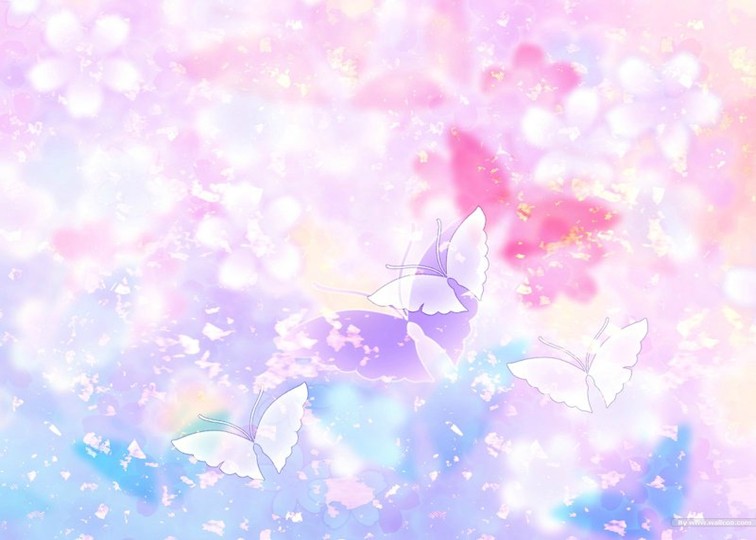 Волшебный мир геометрических фигур
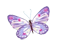 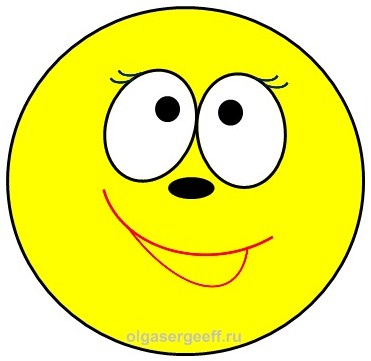 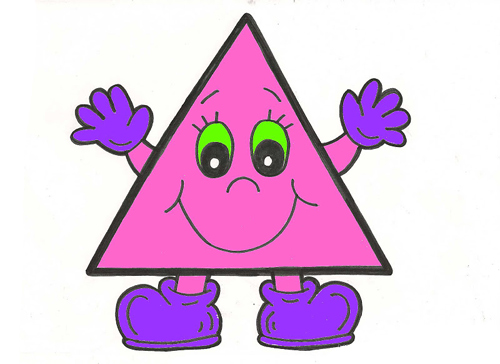 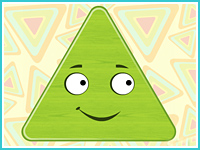 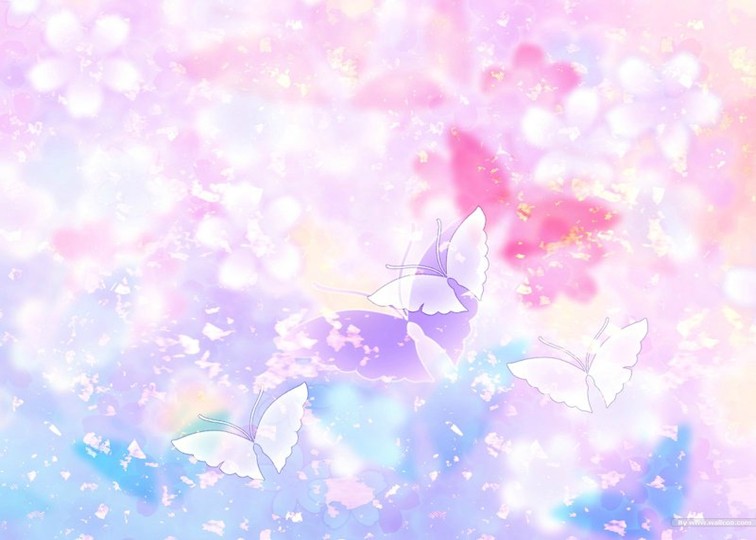 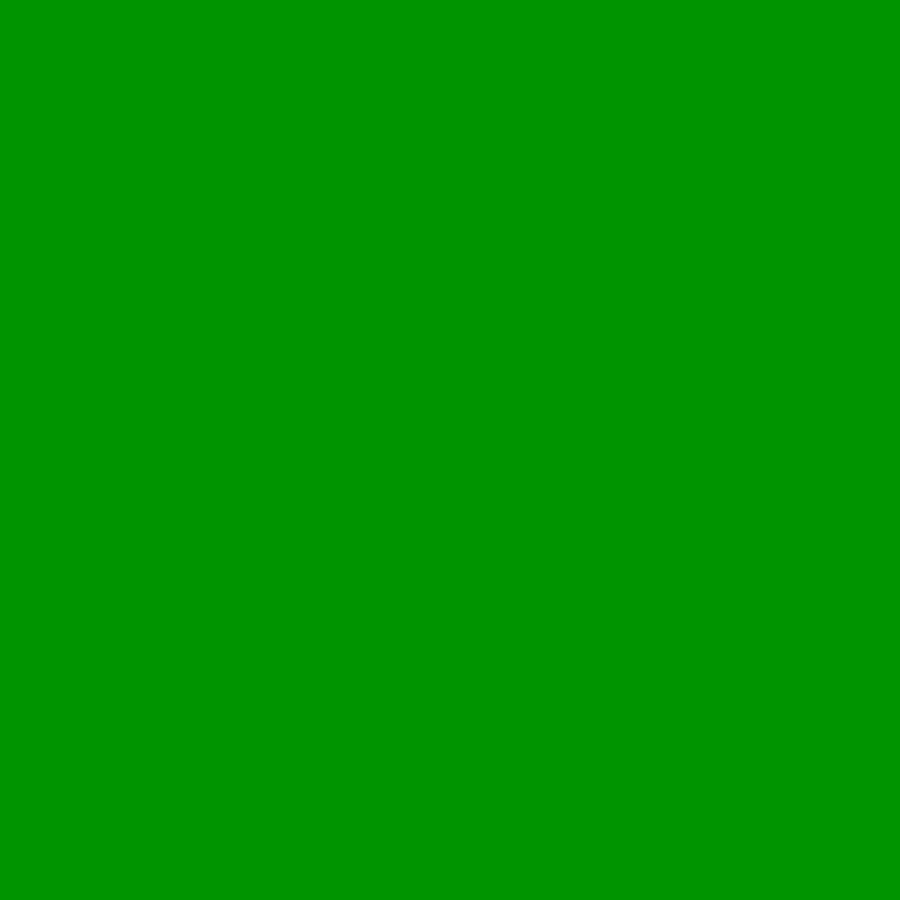 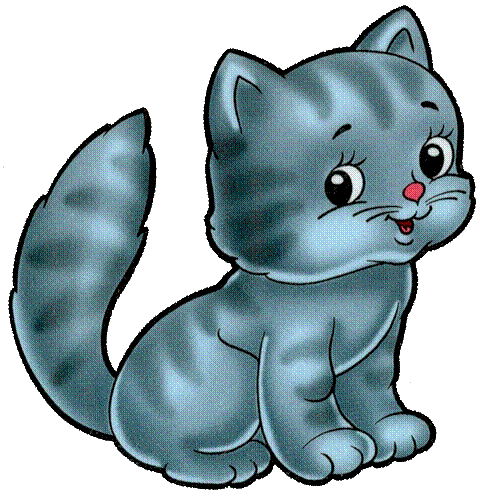 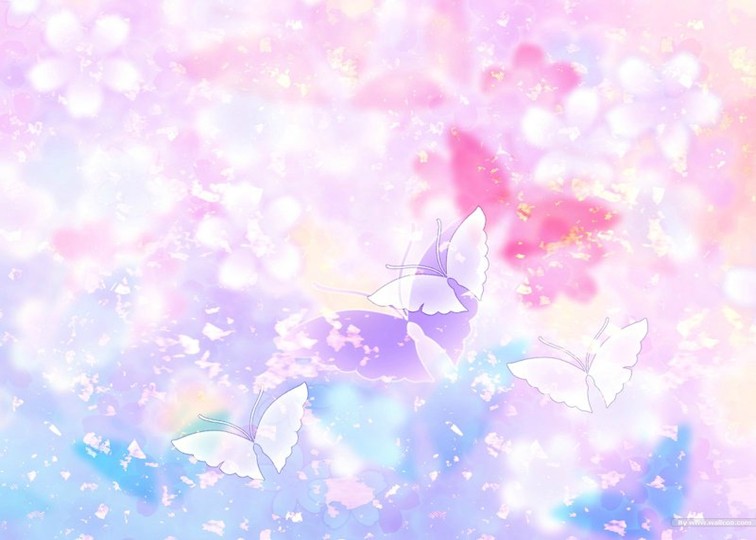 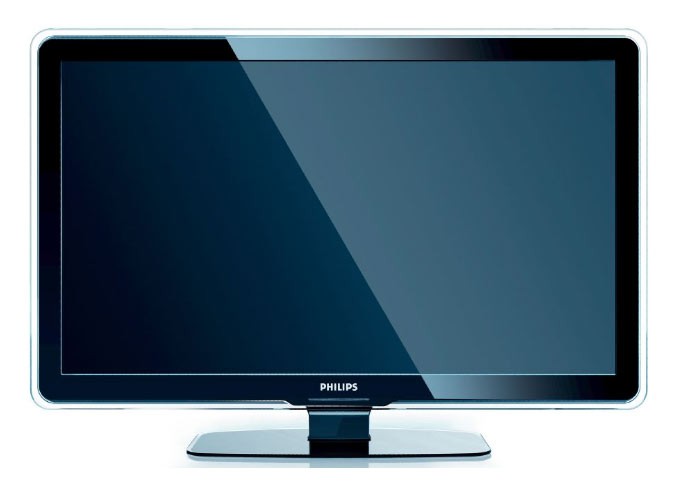 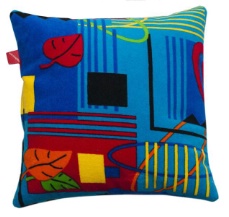 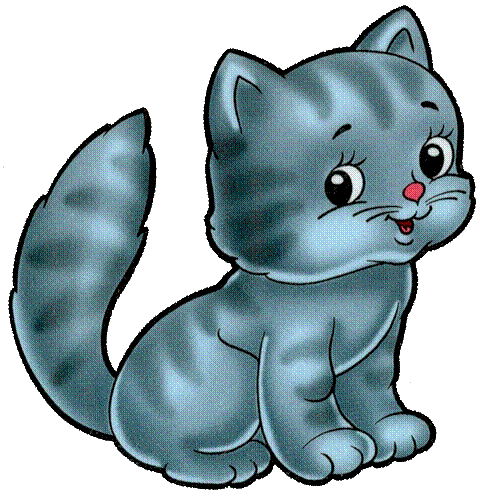 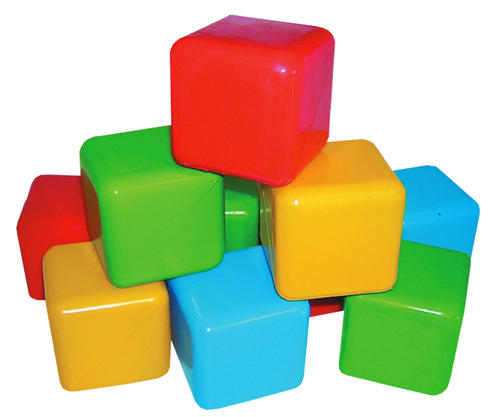 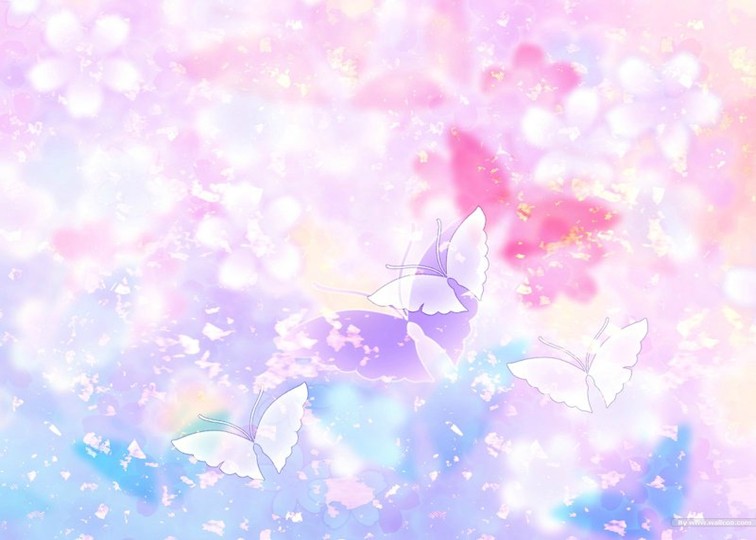 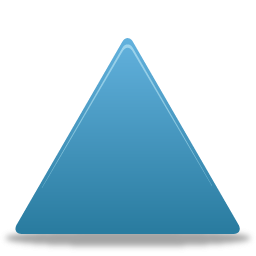 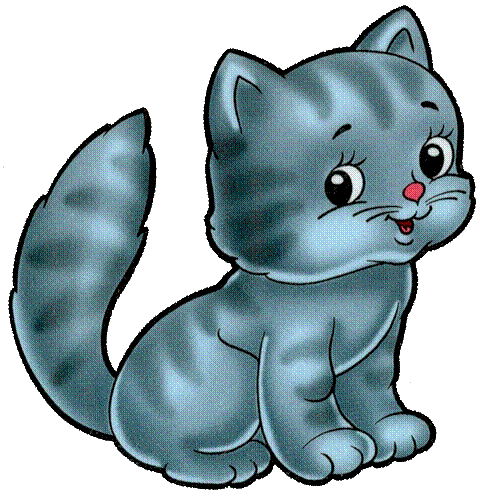 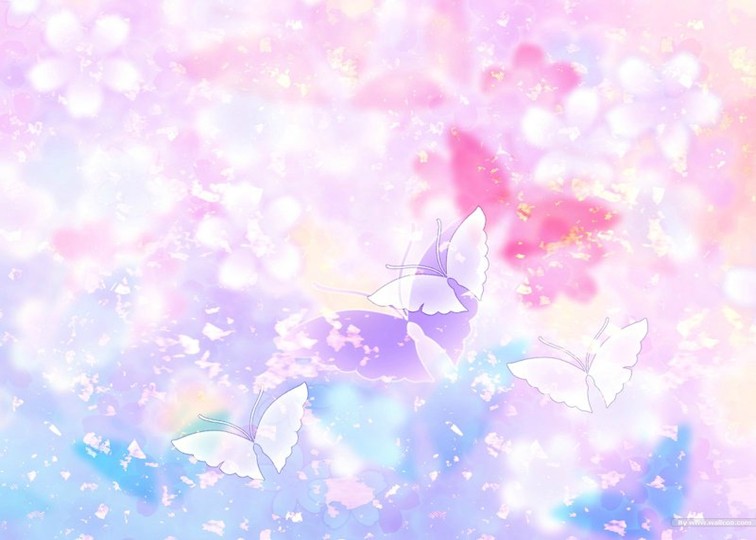 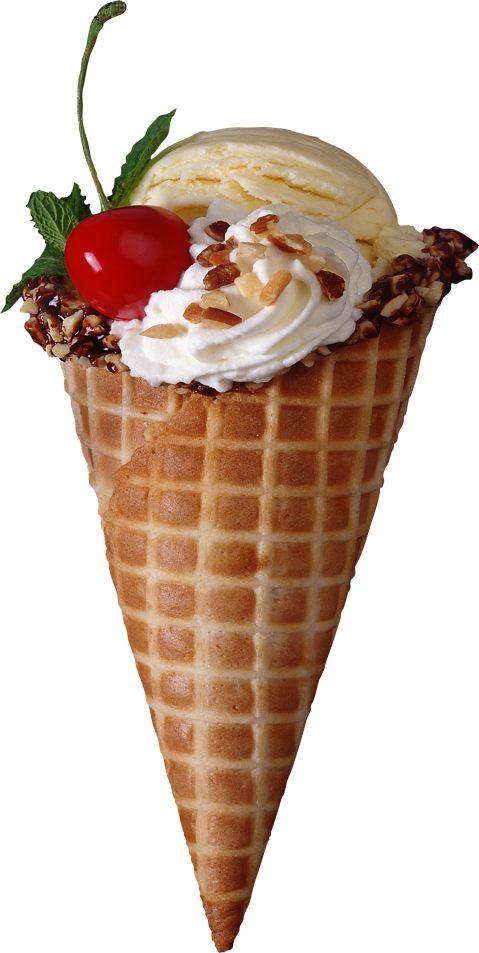 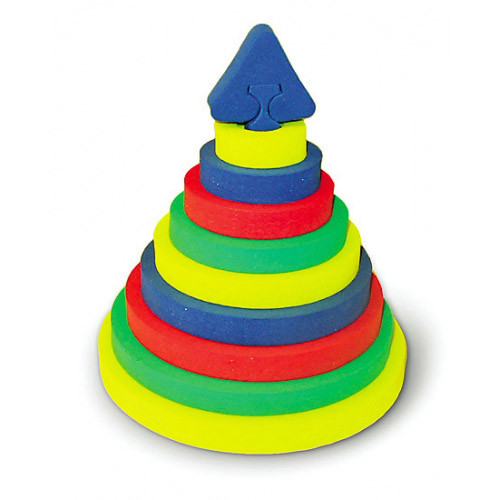 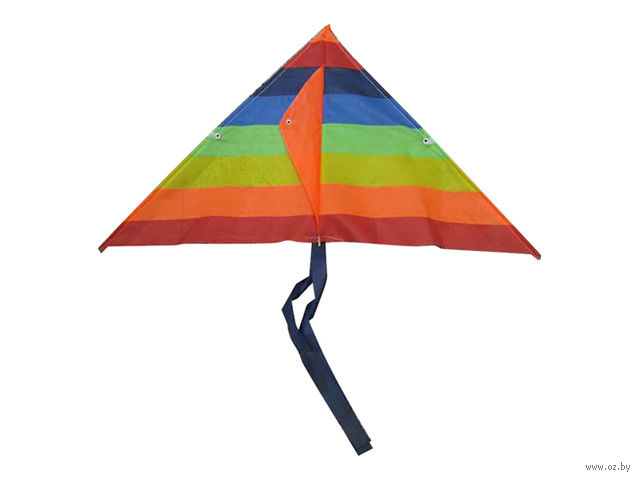 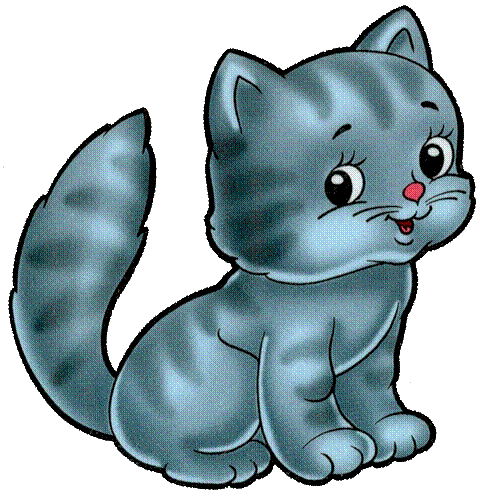 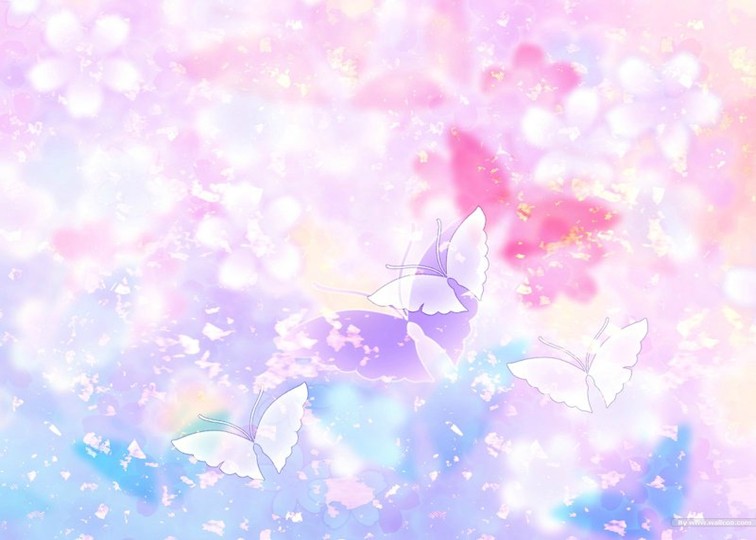 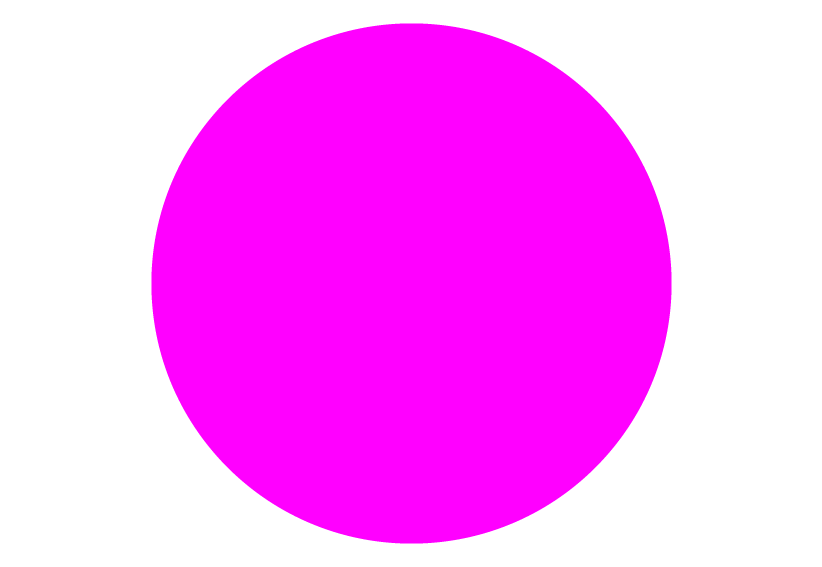 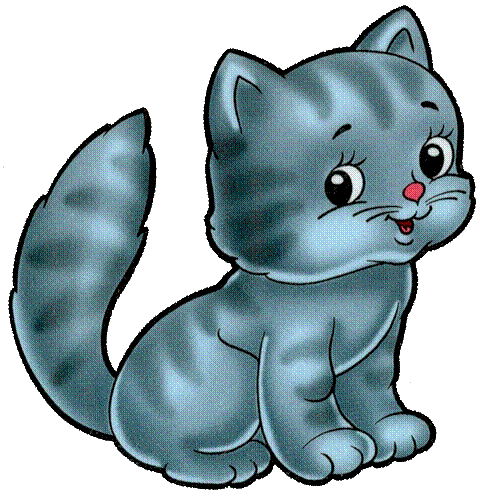 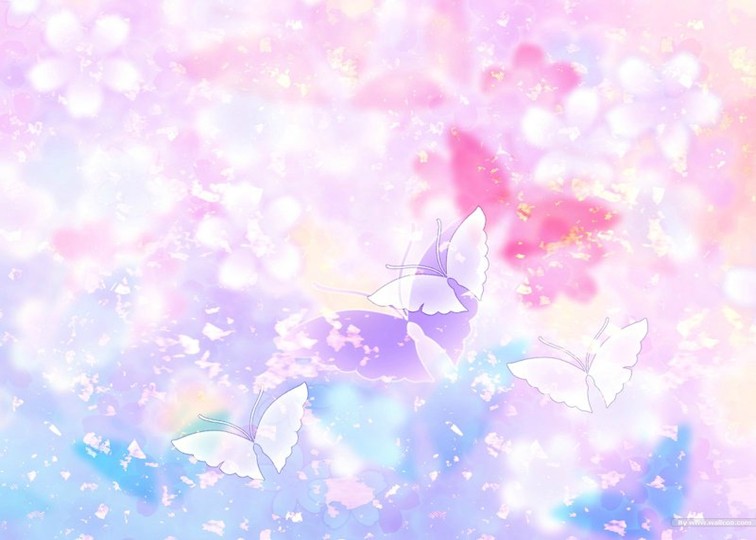 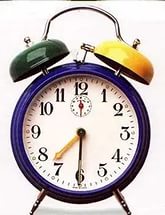 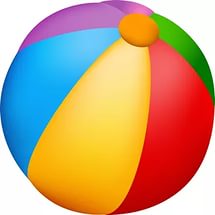 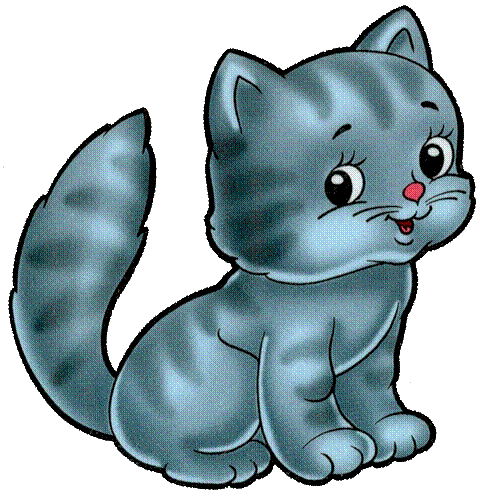 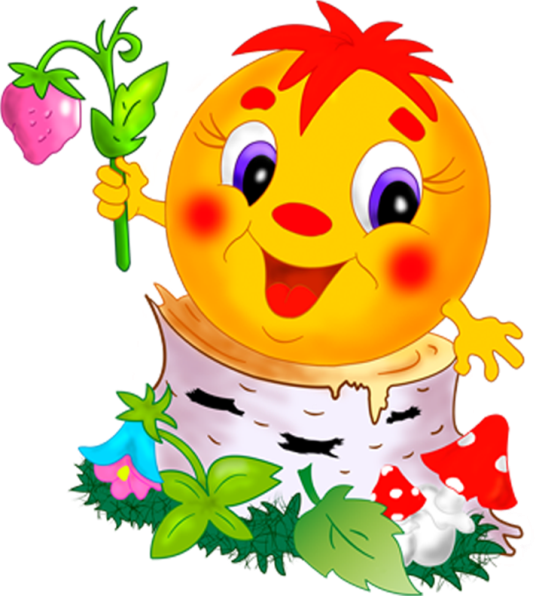 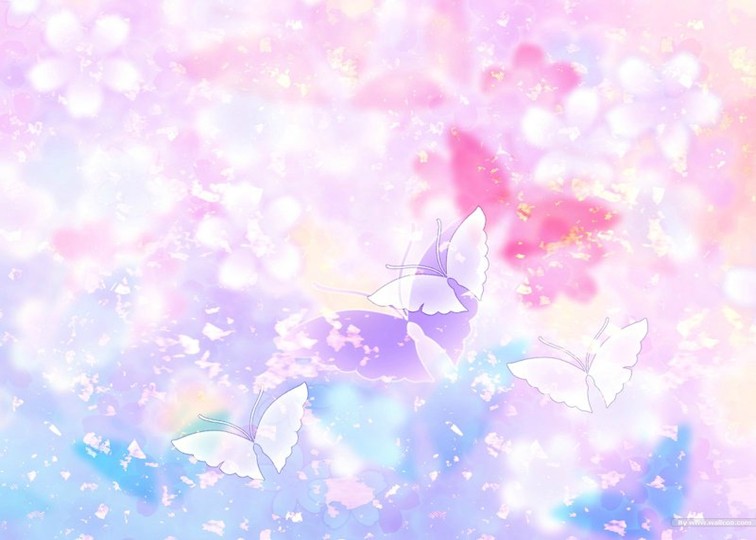 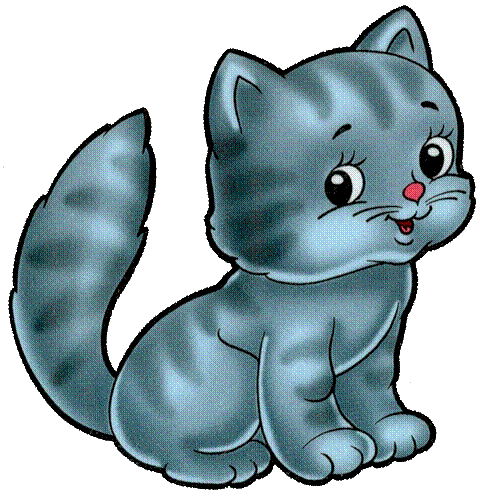 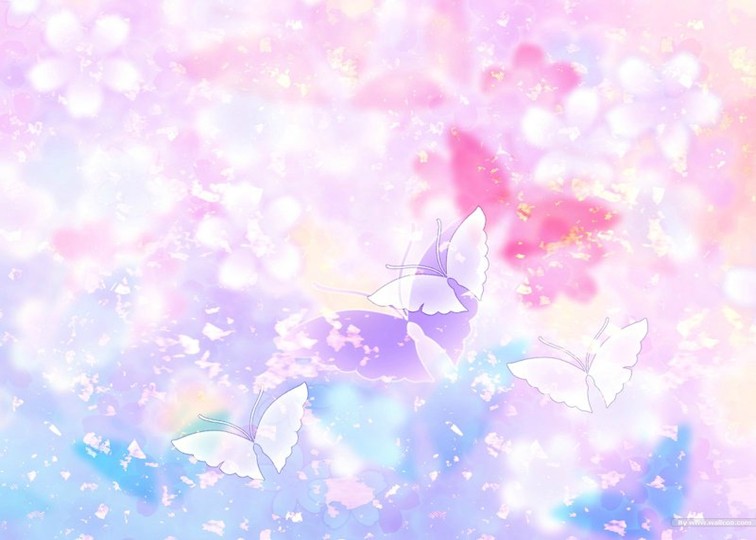 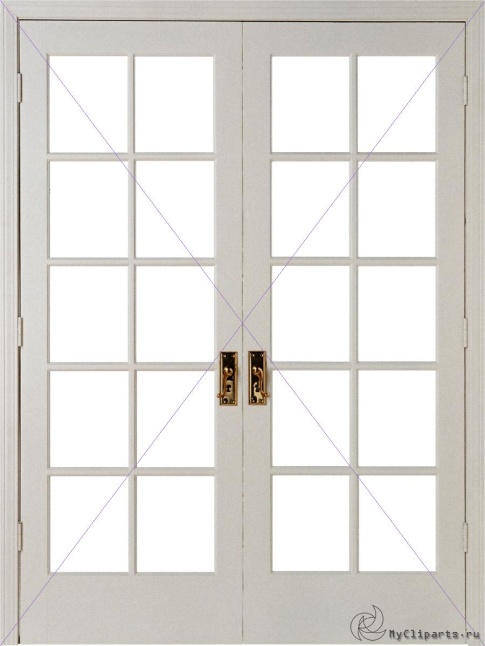 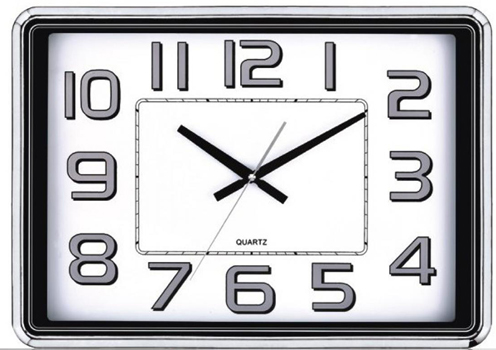 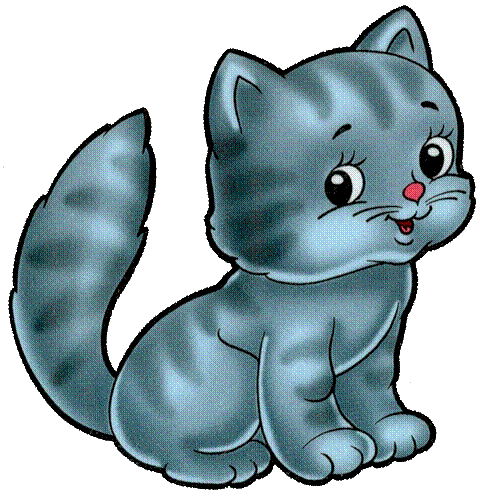 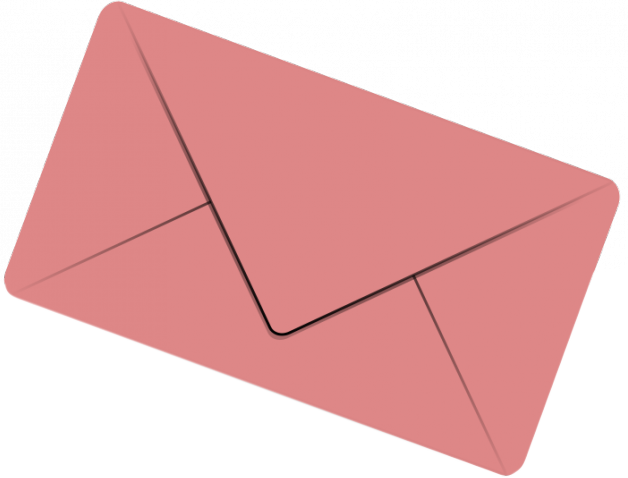 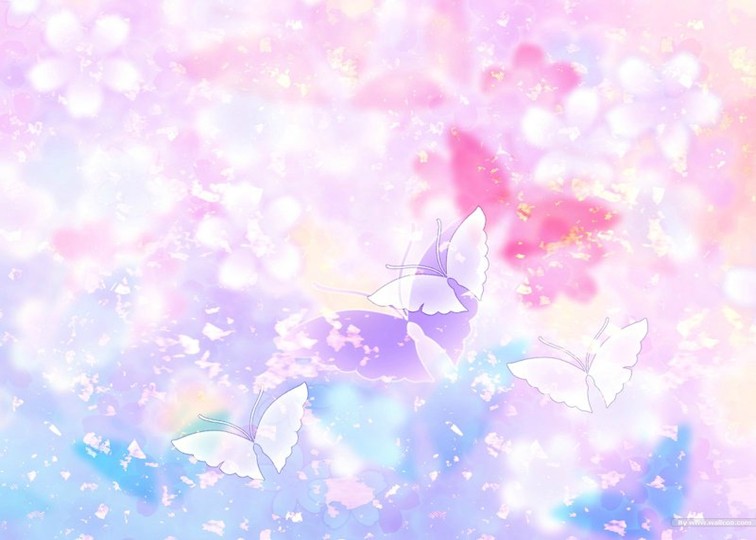 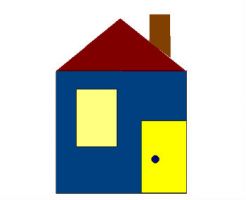 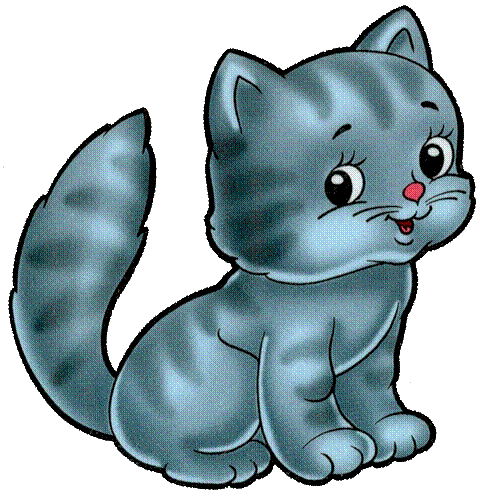 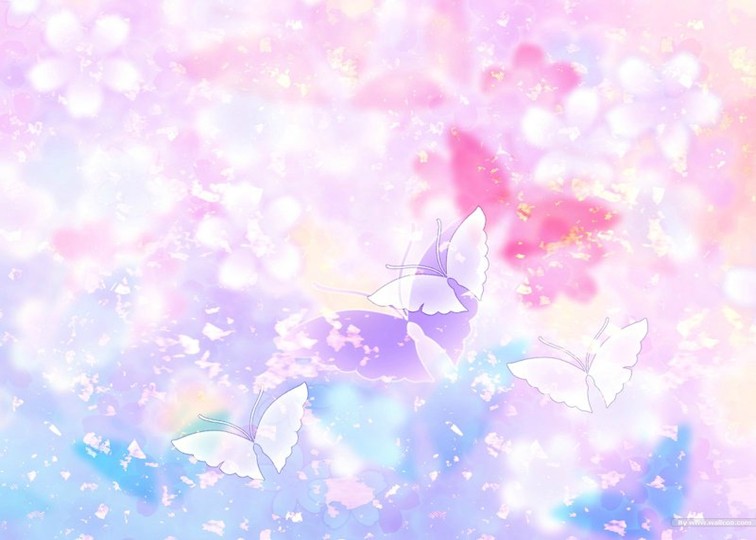 Спасибо за  внимание
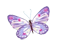 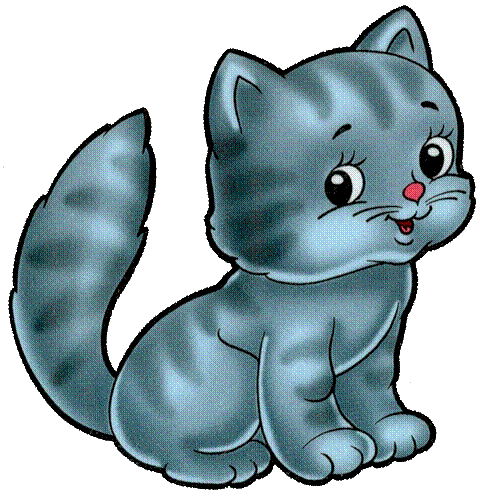